Omtrek-kabel leggen
Shtt…  in alle stilte
Wat verwacht je van een kabellegmachine?
Kabels kunnen leggen tot 6mm doormeter
Ook in harde grond kunnen kabel leggen
Gemakkelijk te gebruiken, goed hoeken nemen
Bruikbaar op harde grond, niet sporen in zachte grond
Ook net aangelegde gazon op rol aankunnen
Geen slijtage, robuust
Kleine moeilijke gazons perfect doen, grote oppervlakten snel
Wij voegen er nog aan toe: in alle stilte, milieu-vriendelijk!
Traploze snelheid…
PAPST KV-1

Geschikt voor alle kabels

Geschikt voor alle gazons 

In stilte…
ELEKTRISCH
2 batterijen 
Laten toe een volle dag te werken, 
In stilte
Geen geur, rook, benzine vullen, olie verversen
Enkel ‘s avonds laden !
Laat de PAPST ‘s avonds in de bestelwagen!
Mits een verlengdraad 
Kan je de PAPST in de bestelwagen een nacht laten opladen.
De volgende morgen staat hij weer klaar!
Basistechniek
Schijf en gleuf instelbaar tot 5cm diep
Schakelaar
VOORUIT-ACHTERUIT
Schakelaar
SNELHEID
Afneembaar gewicht
Het basisprincipe
Een onverwoestbare zaagschijf 
Draait iets sneller dan de wielen
En zaagt een gleuf in het gazon
Werking
De plaatsingsschaar volgt in elke beweging en brengt de draad feilloos in de gleuf

Geschikt voor kabels tot 6mm
WERKING
Met de zwengel is de diepte regelbaar
 van 5 cm boven niveau tot 5 cm diep
Een eiland maken?
Stel de diepte op 5 cm bij het heenrijden en op 3 cm bij de terug.
Beide kabelgedeelten liggen mooi boven elkaar!
Geschikt voor elk gazon
De plaatsingsschaar loopt op 19 cm van elke boord
De machine kan hoeken van 90° perfect aan
AFSTAND HOUDEN
Uitgerust met een flexibele afstandshouder in carbon
Eenvoudige bediening
Schakelaar 
VOORUIT-Achteruit
Noodstop
Schakelaar voor snelheidsregeling 
0 tot 4,5 km/h
TRAPLOZE SNELHEIDSREGELING
Laat toe een kleine hoek traag te nemen

En 
Op grote terreinen snel te werken
Basisgewicht 92 kgBijkomend 25 kg incl.
Wordt geleverd met bijkomend gewicht
Gebruik dit op harde terreinen, neem het weg bij zachte ondergrond
Dank zij regelbare stand van de schaar
Kan zich ook op ongelijk terrein verplaatsen
Gemakkelijk laden
Dank zij
VOORUIT-ACHTERUIT 
Gemakkelijk laden met laadplanken
Bovendien
Opklapbaar stuur 
Voor transport
OF 
Om onder bomen en struiken door te kunnen
En
STUUR VERSTELBAAR 
Om tegen de haag aan te kunnen werken
Techniek
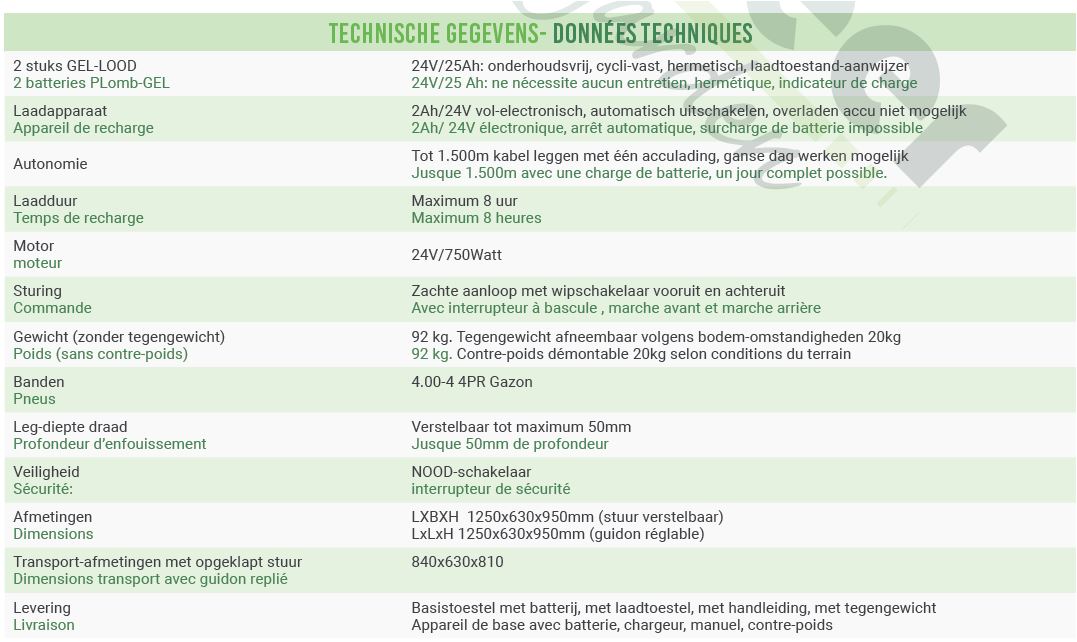 Interesse?
Bel meteen: WILLY 0475.41.67.69
Of mail info@agskempeneer.be
We maken u graag een offerte of doen een demo ter plaatse